Università degli Studi di Udine
Centro Internazionale sul Plurilinguismo

I composti nominali
tra lingue antiche e moderne

Dott. Alessandro RE

Udine, 10 novembre 2016
Centro Internazionale sul Plurilinguismo – Udine 10 novembre 2016I composti nominali tra lingue antiche e moderne
I grammatici greci
DIONISIO TRACE (170-90 a.C. ?)

Grammatico alessandrino, è autore della Τέχνη Γραμματική 
nella quale si trova la più antica trattazione sui composti nominali.
σχήματα δὲ ὀνομάτων ἐστὶ τρία· ἁπλοῦν, σύνθετον, παρασύνθετον· 
ἁπλοῦν μὲν οἷον Μέμνων, 
σύνθετον δὲ οἷον Ἀγαμέμνων, 
παρασύνθετον δὲ οἷον Ἀγαμεμνονίδης † Φιλιππίδης.
Le figure dei nomi sono poi tre: semplice, composta, derivata da composta:
semplice come Μέμνων (Memnone),
composta come Ἀγαμέμνων (Agamennone),
e derivata da composta come Ἀγαμεμνονίδης (figlio di Agamennone) Φιλιππίδης (figlio di Filippo).
Centro Internazionale sul Plurilinguismo – Udine 10 novembre 2016I composti nominali tra lingue antiche e moderne
I grammatici greci
DIONISIO TRACE (170-90 a.C. ?)

Successivamente l’autore passa in rassegna le tipologie dei composti nominali.
τῶν δὲ συνθέτων διαφοραί εἰσι τέσσαρες. 
ἃ μὲν γὰρ αὐτῶν † εἰσιν ἐκ δύο τελείων, ὡς Χειρίσοφος, 
ἃ δὲ ἐκ δύο ἀπολειπόντων, ὡς Σοφοκλῆς, 
ἃ δὲ ἐξ ἀπολείποντος καὶ τελείου, ὡς Φιλόδημος, 
ἃ δὲ ἐκ τελείου καὶ ἀπολείποντος, ὡς Περικλῆς.
Inoltre le varietà dei composti sono quattro. 
Alcuni di loro sono infatti formati da due parole complete, come Χειρίσοφος (Chrisofo), 
altri da due incomplete, come Σοφοκλῆς (Sofocle), 
altri da una incompleta e una completa, come Φιλόδημος (Filodemo), 
altri ancora da una completa e una incompleta, come Περικλῆς (Pericle).
Centro Internazionale sul Plurilinguismo – Udine 10 novembre 2016I composti nominali tra lingue antiche e moderne
I grammatici greci
DIONISIO TRACE (170-90 a.C. ?)
La classificazione di composti nominali secondo Dionisio Trace 
si fonda sulla nozione di “completezza”.
Per esprimerla si usano i seguenti due aggettivi:
τέλειος equivalente a “nome sussistente anche in forma indipendente”;
ἀπολείπων equivalente a “tema nominale, forma non sussistente 
in modo indipendente”.
Gli esempi chiariscono che cosa questo significhi:
Χειρίσοφος < χειρί + σοφος
Σοφοκλῆς < *σοφο + *κλῆς < σοφός + κλέος
Φιλόδημος < *φίλο + δημος < φίλος + δῆμος 
Περικλῆς < περι + *κλῆς < περί + κλέος
Centro Internazionale sul Plurilinguismo – Udine 10 novembre 2016I composti nominali tra lingue antiche e moderne
I grammatici greci
DIONISIO TRACE (170-90 a.C. ?)
Il criterio utilizzato per la classificazione dei composti è morfologico;
mancano totalmente osservazioni di carattere semantico e sintattico.

I grammatici antichi hanno compreso che la composizione nominale 
pone dei problemi oggettivi relativi alla classificazione.
Il concetto dionisiano di παρασύνθετον lega la composizione
con la derivazione per mezzo di suffissi.
L’idea di ἀπόλειπον indica qualcosa 
che non si può mai osservare alla superficie della lingua: 
si tratta di un’astrazione linguistica.
Centro Internazionale sul Plurilinguismo – Udine 10 novembre 2016I composti nominali tra lingue antiche e moderne
I grammatici latini
VARRONE (116-27 a.C.)
Nel Libro VIII del De Lingua Latina (§§ 61-62) 
tratta del genus compositicium in opposizione ai verba simplicia.

Non svolge una trattazione specifica sulla composizione 
ma con esempi sostiene la teoria linguistica anomalista:
		tibicen				*citharicen
		aeditumus			*atritumus
		auceps				*pisciceps
		aeraria				*aerelavina
		argentifodina			*ferrifodina
		lapicida				*lignicida
		aurifex				*argentifex
Centro Internazionale sul Plurilinguismo – Udine 10 novembre 2016I composti nominali tra lingue antiche e moderne
I grammatici latini
QUINTILIANO (35-96 d.C.)
Non è un grammatico ma un retore.
Lo scopo della sua opera è formare il buon oratore:
per questo invita i discepoli a rifuggire dai costrutti tipici della lingua greca.

Institutio oratoria 1, 5, 70
Sed res tota magis Graecos decet, nobis minus succedit: […] ideoque cum κυρταύχενα mirati simus, incurvicervicum vix a risu defendimus.
Tutto questo si addice tuttavia maggiormente ai Greci, mentre per noi è meno frequente; […]; dunque se ci sorprende il vocabolo κυρταύχενα, incurvicervicum a fatica ci trattiene dal riso.

Questo brano contiene in nuce il pregiudizio secondo cui 
la composizione nominale è in latino un fenomeno minoritario.
Centro Internazionale sul Plurilinguismo – Udine 10 novembre 2016I composti nominali tra lingue antiche e moderne
I grammatici latini
QUINTILIANO (35-96 d.C.)
Testimonia la recezione della classificazione dionisiana dei composti (1, 5, 68).

Iunguntur autem aut ex duobus Latinis integris, ut superfui supterfugi, quamquam ex integris an composita sint quaeritur, aut ex integro et corrupto, ut malevolus, aut ex corrupto et integro, ut noctivagus, aut duobus corruptis, ut pedisecus […]
Le parole composte, poi, sono formate o da due elementi latini interi, come superfui (sopravvissi), subterfugi (fuggii) – quantunque si discuta, se siano proprio composte di elementi interi – o da un elemento integro e da uno incompleto, come malevolus, e da un elemento storpiato e da uno integro, come noctivagus, o di due elementi storpiati, come pedisecus […]

Quintiliano avrebbe ripreso la teoria della figura da Quinto Remmio Palemone, 
autore di un’Ars grammatica ispirata al modello di Dionisio Trace.
Centro Internazionale sul Plurilinguismo – Udine 10 novembre 2016I composti nominali tra lingue antiche e moderne
I grammatici latini
CARISIO (IV sec. d.C.)
Nel libro II della sua Ars grammatica vengono trattate le parti del discorso.

Figura in nominibus aut simplex est, ut felix, aut composita, ut infelix. 
Conponuntur autem nomina modis quattuor, 
ex duobus integris, ut suburbanum; 
ex duobus corruptis, ut opifex artifex; 
ex integro et corrupto, ut ineptus; 
ex corrupto et integro, ut omnipotens; 
aliquando ex compluribus, ut inexpugnabilis.
Nei nomi la figura o è semplice, come felix, o composta, come infelix.
I nomi si compongono in quattro modi: 
da due nomi completi, come suburbanum; 
da due nomi incompleti, come come opifex artifex; 
da uno completo e uno incompleto, come ineptus; 
da uno incompleto e uno completo, come omnipotens; 
talvolta da più nomi, come inexpugnabilis.
Centro Internazionale sul Plurilinguismo – Udine 10 novembre 2016I composti nominali tra lingue antiche e moderne
I grammatici latini
CARISIO (IV sec. d.C.)
Sorprende la quasi perfetta corrispondenza contenutistica 
tra questo brano e quello dell’Ars grammatica di Dionisio Trace.

Sinossi tra la “fonte” greca e la “traduzione” latina
σχήματα δὲ ὀνομάτων ἐστὶ τρία· 
ἁπλοῦν, σύνθετον, παρασύνθετον. 
Tre tipologie di nomi (σχήματα)
ἁπλοῦν
σύνθετον
παρασύνθετον
Figura in nominibus 
aut simplex est, […] aut composita.
Due tipologie di nomi (figurae)
simplex
composita
-
In Carisio manca ogni riferimento al concetto di παρασύνθετον.
Centro Internazionale sul Plurilinguismo – Udine 10 novembre 2016I composti nominali tra lingue antiche e moderne
I grammatici latini
CARISIO (IV sec. d.C.)
Quattro tipologie di composti nominali (διαφοραί)
τῶν δὲ συνθέτων διαφοραί εἰσι τέσσαρες·
ἐκ δύο τελείων
ἐκ δύο ἀπολειπόντων
ἐξ ἀπολείποντος καὶ τελείου
ἐκ τελείου καὶ ἀπολείποντος
-
Cinque tipologie di composti nominali (modi)
Conponuntur autem nomina modis quattuor, 
ex duobus integris
ex duobus corruptis
ex integro et corrupto
ex corrupto et integro
aliquando ex compluribus
Rispetto al modello greco, viene ripresa da Quintiliano l’osservazione 
che esistono composti nominali con più di due membri.
Centro Internazionale sul Plurilinguismo – Udine 10 novembre 2016I composti nominali tra lingue antiche e moderne
I grammatici latini
DIOMEDE (IV sec. d.C.)
Nei suoi De oratione et partibus orationis et vario genere metrorum libri III,
la composizione è trattata all’interno delle caratteristiche del nome.

Figura est discrimen simplicium dictionum et conpositarum. 
Figurae nominibus accidunt duae, simplex et conposita, 
simplex, ut doctus, 
conposita, ut indoctus. 
La figura è ciò che distingue i nomi semplici e quelli composti.
Due sono le figure dei nomi, semplice e composta,
semplice, come doctus,
composta, come indoctus.
Centro Internazionale sul Plurilinguismo – Udine 10 novembre 2016I composti nominali tra lingue antiche e moderne
I grammatici latini
DIOMEDE (IV sec. d.C.)
Conponuntur autem nomina modis quattuor, 
ex duobus integris, ut suburbanum; 
ex duobus corruptis, ut opifex artifex; 
ex integro et corrupto, ut ineptus; 
ex corrupto et integro, ut armipotens. 
Conponuntur etiam de conpluribus, quae parasyntheta Graeci appellant, ut inexpugnabilis inperterritus inexplicabilis inremeabilis. 
I nomi si compongono in quattro modi,
da due nomi completi, come suburbanum;
da due nomi incompleti, come opifex artifex;
da uno completo e da uno incompleto, come ineptus;
da uno incompleto e da uno completo, come armipotens.
Si compongono anche a partire da più nomi, cosa che i Greci chiamano parasyntheta, come inexpugnabilis inperterritus inexplicabilis inremeabilis.

Viene ripreso il concetto di παρασύνθετον con un significato diverso 
da quello usato dal modello costituito dall’Ars grammatica di Dionisio Trace.
Centro Internazionale sul Plurilinguismo – Udine 10 novembre 2016I composti nominali tra lingue antiche e moderne
I grammatici latini
PROBO (IV sec. d.C.)
Negli Instituta artium a lui attribuiti trova spazio la trattazione dei composti 
all’interno della descrizione delle caratteristiche del nome.
Si distingue prima la figura simplex dalla figura composita.

Figura nominum duobus modis intellegitur, hoc est simplex et composita. 
Simplex figura nominum intellegitur, quando ex una parte orationis tantum nomina inueniuntur esse constituta, ut puta felix Cicero callidus Cato puer. […]
Composita figura nominum intellegitur, quando non ex una parte orationis tantum inueniuntur nomina esse constituta.
La figura dei nomi è intesa in due modi, cioè semplice e composta.
Si intende figura semplice dei nomi quando si scopre che i nomi siano costituiti soltanto da una parte del discorso, come felix Cicero callidus Cato puer. […]
Si intende figura composta dei nomi quando si scopre che i nomi siano costituiti non soltanto da una parte del discorso.
Centro Internazionale sul Plurilinguismo – Udine 10 novembre 2016I composti nominali tra lingue antiche e moderne
I grammatici latini
PROBO (IV sec. d.C.)
Le tipologie di composto dipendono da come si combinano i singoli membri.

Componitur autem nominum figura ex integro uel integris et corrupto. 
Integrum uel integra sunt, quae solas partes orationis designant, ut puta Cicero tu lego per. […]. 
Corruptum autem est, quod nullam partem orationis demonstrat, ut puta les por nas ras cal pur ti sa.
La figura dei nomi è composta a partire da un nome integro o più integri e da un nome corrotto.
Sono integro o integri quelli che indicano da soli parti del discorso, come Cicero tu lego per.
È corrotto invece quello che non esprime nessuna parte del discorso, come les por nas ras cal pur ti sa.
Centro Internazionale sul Plurilinguismo – Udine 10 novembre 2016I composti nominali tra lingue antiche e moderne
I grammatici latini
PROBO (IV sec. d.C.)
Infine è data la casistica dei composti nominali secondo il seguente schema.

Composita figura nominum fit, ut diximus, duobus modis, hoc est ex integris siue integro et corrupto. Sed hi uariati inter se, prout sunt scilicet nomina, figuram compositam efficiunt.
Ex integro.
Ex integro et corrupto.
Ex corrupto et integro.
Ex integro et corrupto et integro.
Ex corrupto et integro et corrupto.
Ex integro et corrupto et integro et corrupto.
Ex corrupto et integro et corrupto et integro.
Ex integris et corrupto.
Ex corrupto et integris.
La figura composta dei nomi è formata, come abbiamo detto, in due modi, cioè da nomi integri oppure da uno integro e da uno corrotto. Ma questi variati tra loro, per come sono i nomi, formano la figura composta. […]
Centro Internazionale sul Plurilinguismo – Udine 10 novembre 2016I composti nominali tra lingue antiche e moderne
I grammatici latini
PROBO (IV sec. d.C.)
Curiosamente non ammette l’esistenza di composti nominali 
formati ex duobus corruptis.

Sane etiam hoc monemus, quod sint aliqui artis latores, qui ex duobus corruptis dicant fieri posse figuram compositam. Sed contra eorundem inperitiam non dignum est ut nostra respondeat scientia, quandoquidem nulla pars orationis reperiatur, quae ex duobus corruptis sit constituta, nisi si contra praecepta caelitus data integrum, hoc est partem orationis, in duas partes scindunt et compositam figuram ex ipsis constituunt.
Ammoniamo anche che ci sono alcuni grammatici che affermano che una figura composta può essere prodotta anche a partire da due nomi corrotti. Ma contro l’imperizia di costoro non è degno che risponda la nostra sapienza, giacché non si trova nessuna parte del discorso che sia costituita da due nomi corrotti, a meno che, contro i precetti dati dall’alto, non scindano in due parti un nome integro, cioè una parte del discorso, e formino a partire da loro una figura composta.
Centro Internazionale sul Plurilinguismo – Udine 10 novembre 2016I composti nominali tra lingue antiche e moderne
I grammatici latini
DONATO (IV sec. d.C.)
Gli sono attribuite due Artes grammaticae:
l’Ars minor è strutturata come un breve trattato in forma di domanda-risposta;
l’Ars maior è un trattato in tre libri 
che riprende in modo più ampio i contenuti dell’Ars minor.
Egli tratta anche dei nomi che con terminologia moderna definiamo giustapposti.
In declinatione conpositorum nominum animaduertere debemus, ea, quae ex duobus nominatiuis conposita fuerint, ex utraque parte per omnes casus declinari, ut eques Romanus, praetor urbanus; quae ex nominatiuo et quolibet alio casu conposita fuerint, ea parte declinari tantum, qua fuerit nominatiuus casus, ut praefectus equitum, senatus consultum.
Nella flessione dei nomi composti dobbiamo prestare attenzione al fatto che quelli che sono composti da due nominativi, vengono declinati in ogni caso per ogni membro, come eques Romanus, praetor urbanus; quelli invece che sono composti da un nominativo e da qualunque altro caso, vengono declinati solo in quel membro che è al caso nominativo, come praefectus equitum, senatus consultum.
Centro Internazionale sul Plurilinguismo – Udine 10 novembre 2016I composti nominali tra lingue antiche e moderne
I grammatici latini
SERVIO (IV-V sec. d.C.)
Il Commentarius in artem Donati risponde a distanza a quanto scriveva Probo 
circa l’impossibilità di avere composita ex duobus corruptis.

Quod autem dicit ex corruptis, ita intellegere debemus, ut tunc intellegamus corrupta esse in conpositione, quotiens resoluta possunt <esse> integra: ut siqui dicat concipio, iure dicitur corruptum, quia, si soluatur, facit capio, quod est integrum; et conficio facit facio et similia.
Se parla di «figura composta a partire da elementi incompleti», dobbiamo intendere che essi sono incompleti in composizione, perché da soli possono essere integri: per questo, se uno dice concipio, giustamente lo definisce incompleto, in quanto, se lo riporta allo stato primitivo, ottiene capio, che è integro. Anche conficio deriva da facio, e così molti altri casi analoghi.
Centro Internazionale sul Plurilinguismo – Udine 10 novembre 2016I composti nominali tra lingue antiche e moderne
I grammatici latini
PRISCIANO (V-VI sec. d.C.)
Nelle sue Institutiones grammaticae in diciotto libri, 
la classificazione dei nomi riprende esattamente quella dionisiana.

Figura quoque dictionis in quantitate comprehenditur: 
uel enim simplex est, ut magnus, 
uel composita, ut magnanimus, 
uel decomposita, quam Graeci παρασύνθετον uocant, id est a compositis deriuata, ut magnanimitas, quae rationabiliter separatim accepta est figura a Graecis.
Anche la figura della parola è compresa nella quantità: 
infatti o è semplice, come magnus, 
o composta, come magnanimus, 
o derivata da composta, che i greci chiamano παρασύνθετον, cioè derivata da nomi composti, come magnanimitas, che a ragione è una figura considerata separatamente dai greci.
Centro Internazionale sul Plurilinguismo – Udine 10 novembre 2016I composti nominali tra lingue antiche e moderne
I grammatici latini
PRISCIANO (V-VI sec. d.C.)
Interessante è anche la classificazione dei composti 
in base alle categorie lessicali dei due membri.

Nomina uero componuntur uel cum aliis nominibus, ut omniparens, paterfamilias, uel cum uerbis, ut armiger, lucifer, uel participiis, ut senatusdecretum, plebisscitum, uel pronominibus, ut huiuscemodi, illiusmodi, uel aduerbiis, ut satisfactio, beneficus, maledicus, causidicus, uel praepositionibus, ut impudens, perfidus, uel coniunctionibus, ut uterque, quisque, nequis, siquis, quae composita esse ostenduntur a femininis in a desinentibus, ut siqua, nequa quomodo aliqua.
I nomi si compongono o con altri nomi, come omniparens, paterfamilias, o con verbi, come armiger, lucifer, o con participi, come senatusdecretum, plebisscitum, o con pronomi, come huiuscemodi, illiusmodi, o con avverbi, come satisfactio, beneficus, maledicus, causidicus, o con preposizioni, come impudens, perfidus, o con congiunzioni, come uterque, quisque, nequis, siquis, che rivelano di essere composti per il fatto che il femminile termina in a, come siqua, nequa allo stesso modo di aliqua.
Centro Internazionale sul Plurilinguismo – Udine 10 novembre 2016I composti nominali tra lingue antiche e moderne
I grammatici latini
PRISCIANO (V-VI sec. d.C.)
Di particolare modernità è la ripresa del concetto di decompositum:
viene citato l’esempio di efficaciter < efficax.
Prisciano intuisce il concetto della linguistica contemporanea 
secondo cui le regole morfologiche possono essere applicate in sequenza
(prima e secunda compositio).
Et componuntur uel a duabus dictionibus, ut septentrio, semiuir, uel a tribus, ut imperterritus, inexpugnabilis, inextricabilis, uel amplioribus, ut cuiuscumquemodi, quae tamen solent ex iam compositis secundam compositionem accipere. Primo enim compositum est perterritus, expugnabilis, extricabilis, et post imperterritus, inexpugnabilis, inextricabilis, similiter imperfectus, ineluctabilis et similia.
Sono composti anche o a partire da due vocaboli, come septentrio, semiuir, o da tre, come imperterritus, inexpugnabilis, inextricabilis, o da più numerosi, come cuiuscumquemodi, che tuttavia sono soliti ricevere una seconda composizione a partire da termini già composti. Per prima cosa infatti si compone perterritus, expugnabilis, extricabilis, in seguito imperterritus, inexpugnabilis, inextricabilis, e analogamente imperfectus, ineluctabilis e gli altri casi simili.
Centro Internazionale sul Plurilinguismo – Udine 10 novembre 2016I composti nominali tra lingue antiche e moderne
I grammatici indiani
PĀṆINI (IV sec. a.C. ?)
Nel XVIII secolo avviene una svolta negli studi linguistici 
grazie alla conoscenza delle lingue dell’estremo oriente indoeuropeo.

Il confronto del sanscrito con le lingue europee costituì il primo stadio 
nello sviluppo sistematico della linguistica storico-comparativa.
Gli studiosi europei vennero a contatto con la tradizione linguistica indiana, sviluppatasi in modo del tutto indipendente rispetto a quella occidentale.

L’opera più importante legata al nostro ambito di studi è intitolata
Śabdānuśāsana “La spiegazione delle parole”.
Essa è anche nota con il titolo di
Aṣṭādhyāyī “Gli otto capitoli”.
Centro Internazionale sul Plurilinguismo – Udine 10 novembre 2016I composti nominali tra lingue antiche e moderne
I grammatici indiani
PĀṆINI (IV sec. a.C. ?)
Nell’Aṣṭādhyāyī è offerta una trattazione del samāsa 
secondo un procedimento di tipo sintattico
basato su livelli progressivi di opposizione binaria.

In un primo livello è operata una distinzione tra 
procedimento per determinazione;
procedimento per coordinazione:
l’unico composto di questo genere è lo dvandva “coppia”.
 
L’elemento discriminante tra i due procedimenti è dato 
dalla presenza o meno dell’upasarjana (elemento accessorio o “determinante”) 
opposto al pradhāna (elemento “determinato” dal precedente).
Centro Internazionale sul Plurilinguismo – Udine 10 novembre 2016I composti nominali tra lingue antiche e moderne
I grammatici indiani
PĀṆINI (IV sec. a.C. ?)
All’interno del primo gruppo di composti si distingue poi un secondo livello.

In esso si oppongono:
bahuvrīhi, letteralmente “colui che possiede molto riso”;
tutti gli altri generi di composti nominali.

Nella Kāśikāvṛtti, una raccolta di glosse all’Aṣṭādhyāyī, si legge:
“In un bahuvrīhi tutti i membri sono upasarjana”.
Ciò significa che in un composto di questo tipo entrambi i membri 
operano la determinazione di un significato che è altro da essi.
Centro Internazionale sul Plurilinguismo – Udine 10 novembre 2016I composti nominali tra lingue antiche e moderne
I grammatici indiani
PĀṆINI (IV sec. a.C. ?)
Successivamente, all’interno del secondo gruppo di composti nominali, 
si può operare un terzo livello di partizione contrapponendo:
avyayībhāva se il primo membro è una preposizione che regge uno o più casi;
Es. 1: accusativo → anu-vanam per vanam anu “vicino al bosco”;
Es. 2: ablativo → apa-trigartam per apa Trigartebhyaḥ “lontano da Trigarta”.
tatpuruṣa se è formato da due nomi (o un nome e un aggettivo) 
dove il primo membro determina il secondo, dal quale dipende.

Il primo membro in stato tematico 
assume il valore di uno dei casi, esclusi nominativo e vocativo.
Centro Internazionale sul Plurilinguismo – Udine 10 novembre 2016I composti nominali tra lingue antiche e moderne
I grammatici indiani
PĀṆINI (IV sec. a.C. ?)
Questi esempi mostrano come il primo membro 
possa significare ognuno dei casi della lingua sanscrita:

accusativo: 	grāma-gata per grāmaṃ gata “giunto al villaggio”;
strumentale: 	ahi-daṣṭa per ahinā daṣṭa “morso dal serpente”;
dativo: 		karṇa-sukha per karṇāya sukha “gioia per le orecchie”;
ablativo: 	svarga-patita per svargāt patita “caduto dal cielo”;
genitivo: 	senā-pati per senāyāḥ pati “signore dell’esercito”,
	nara-śreṣṭha per narāṇāṃ śreṣṭha “ottimo fra gli uomini”,
		aśva-kovida per aśvāṇāṃ kovida “esperto di cavalli”;
locativo: 	saṃgarānta < saṃgara-anta per saṃgare anta “morte in battaglia”.
Centro Internazionale sul Plurilinguismo – Udine 10 novembre 2016I composti nominali tra lingue antiche e moderne
I grammatici indiani
PĀṆINI (IV sec. a.C. ?)
Il quarto livello distingue i casi particolari del tatpuruṣa.

Karmadhāraya è un composto determinativo 
nel quale il primo membro qualifica il secondo 
facendo in genere le funzioni di attributo o di apposizione.
aggettivo + nome: 		mahā-rāja “grande re”;
nome + aggettivo: 		megha-śyāma “nero come la nube”;
nome + nome: 		megha-dūta “nube che è come un messaggero”;
aggettivo + aggettivo: 	nava-baddha “legato da poco”.

Dvigu è un composto nel quale il primo membro è costituito da un numerale.
Es: tri-lokī “i tre mondi”.
Centro Internazionale sul Plurilinguismo – Udine 10 novembre 2016I composti nominali tra lingue antiche e moderne
I grammatici indiani
PĀṆINI (IV sec. a.C. ?)
La linguistica indiana presenta questi meriti principali:
la distinzione dei composti nelle varie classi 
si basa su un principio di tipo sintattico;
avyayībhāva e tatpuruṣa (con le sue sottoclassi karmadhāraya e dvigu) 
hanno la caratteristica di essere parafrasati con espressioni analitiche 
ottenute mediante gli stessi elementi lessicali;
questo li oppone ai bahuvrīhi che esprimono qualcosa di diverso 
rispetto al corrispondente nesso analitico.

Quest’ultimo concetto è stato poi ripreso negli studi linguistici contemporanei 
dove si distingue – ad esempio – tra composti “endocentrici” ed “esocentrici”.
Centro Internazionale sul Plurilinguismo – Udine 10 novembre 2016I composti nominali tra lingue antiche e moderne
La linguistica ottocentesca
IL METODO STORICO-COMPARATIVO
Gli studi linguistici successivi alla “svolta di Jones” 
mostrano la ricezione delle teorie pāṇiniane circa la composizione nominale.

Jacob Grimm, Deutsche Grammatik, in 4 volumi.
Nel 2° volume Von der Wortbildung (18191, 18222) sono raccolti e classificati 
i composti nominali in tutte le lingue indoeuropee allora conosciute.

Alcuni studi sono invece dedicati a lingue particolari.
Johann Düntzer, Die Lehre von der lateinischen Wortbildung (1836).
Johann Lissner, Die lateinischen Composita (1855).
Entrambi individuano sei classi di composti 
che riflettono la classificazione pāṇiniana.
Centro Internazionale sul Plurilinguismo – Udine 10 novembre 2016I composti nominali tra lingue antiche e moderne
La linguistica ottocentesca
FERDINAND JUSTI (1837-1907)
In Über die Zusammensetzung der nomina in den indogermanische Sprachen 
è data la seguente classificazione dei composti nominali:
I. 	Niedere Art der Zusammensetzung 
	1. 	Beiordnende zusammensetzung oder dvandva 
	2. 	Unterordnende zusammensetzung oder tatpuruṣa im weitern sinne 
		A. Determinative zusammensetzung oder karmadhāraya im weitern sinne 
			a. 	Appositionell bestimmte zusammensetzung 
				oder karmadhāraya im engern sinne 
			b. 	Numeral bestimmte zusammensetzung oder dvigu 
		B. 	Casuell bestimmte zusammensetzung oder tatpuruṣa im engern sinne 
II. 	Höhere Art der Zusammensetzung 
	1. 	Relative zusammensetzung oder bahuvrīhi 
	2. 	Adverbiale zusammensetzung oder avyayībhāva
Centro Internazionale sul Plurilinguismo – Udine 10 novembre 2016I composti nominali tra lingue antiche e moderne
La linguistica ottocentesca
FERDINAND JUSTI (1837-1907)
Egli espone per la prima volta in modo documentato 
la netta distinzione esistente fra i bahuvrīhi e il resto dei composti nominali.

I primi sono definiti höhere Art der Zusammensetzung: 
essi consistono nella riduzione ad una sola parola 
di un’antica frase relativa.
ἐφάνη Ἡώς ῥοδοδάκτυλος ← ἐφάνη Ἡώς ᾗτινι οἱ δάκτυλοι ὥστε ῥόδα εἰσίν
Apparve Aurora dalle rosee dita ← Apparve Aurora le cui dita sono come rose

Questa teoria è ripresa nella vasta opera di Hermann Georg Jacobi (1850-1937)
Compositum und Nebensatz. 
Studien über die indogermanische Sprachentwicklung (1897).
Centro Internazionale sul Plurilinguismo – Udine 10 novembre 2016I composti nominali tra lingue antiche e moderne
La linguistica novecentesca
LO STRUTTURALISMO
Partendo dalle teorie enunciate da Émile Benveniste (1902-1976), 
Françoise Bader nel libro La formations des composés nominaux du latin (1962)
propone una classificazione fondata sulla cronologia dei composti nominali:
1.	primo stadio anteriore alla flessione e caratterizzato da composti 
	formati su un elemento radicale non ancora attualizzato 
	come nome e come verbo (cfr. bīmus < *bi-him-o-, nīdus < *ni-sd-o-);
2.	secondo stadio successivo alla separazione fra nomi e verbi: 
	suddivisione fra 
	a.	composti deverbali (nomina agentis)
	b.	denominali aventi valore possessivo (bahuvrīhi);
3.	terzo stadio posteriore all’univerbazione: 
	due categorie di composti derivati
	a.	gruppi nominali;
	b.	verbi composti.
Centro Internazionale sul Plurilinguismo – Udine 10 novembre 2016I composti nominali tra lingue antiche e moderne
La linguistica novecentesca
LO STRUTTURALISMO
Più recentemente si segnalano gli studi di Michèle Fruyt e della sua scuola.
In un articolo del 1991, riferendosi alla terminologia di André Martinet, 
definisce sintemi le unità formate da più di un morfema.
Distingue poi tra:
composti con cambio sintattico (lex → ex-lex);
composti senza cambio sintattico (ire → ex-ire).
In un articolo del 2000, riprendendo la dicotomia saussuriana, distingue:
le creazioni di langue, prevedibili in base alle caratteristiche del sistema 
(heredi-peta, Petr. 124,2);
le creazioni di parole, in cui emerge l’inventività del singolo autore 
(oclo-peta, Petr. 35,4).
Del 2014 è la tesi dottorale di Magalie Diguet diretta da Michèle Fruyt,
dedicata ad una panoramica sull’uso dei composti nei diversi generi letterari 
dall’età ciceroniana all’età flavia.
Centro Internazionale sul Plurilinguismo – Udine 10 novembre 2016I composti nominali tra lingue antiche e moderne
La linguistica novecentesca
LA MORFOLOGIA GENERATIVA
Nasce dall’articolo Note sulla nominalizzazione di Noam Chomsky (1970).
Viene introdotta la cosiddetta “ipotesi lessicalista”: 
afferma l’esistenza di un componente morfologico autonomo 
nella teoria grammaticale.

Su questa linea si collocano: 
Mark Aronoff, Word Formation in Generative Grammar (1976);
Mark Aronoff, Morphology by itself (1994);
Geert Booij, The Grammar of Words (2005);
Sergio Scalise, Morfologia (1994);
Renato Oniga, I composti nominali latini (1988).
Centro Internazionale sul Plurilinguismo – Udine 10 novembre 2016I composti nominali tra lingue antiche e moderne
La linguistica novecentesca
LA MORFOLOGIA LESSICALISTA
A livello morfologico devono essere distinti due livelli:
componente lessicale → unità lessicali possedute dal parlante.
NB: si tratta di parole “semplici”, né derivate né composte.
quadruplice blocco di regole → agiscono sulle unità lessicali 
compiendo operazioni specifiche:
regole di derivazione (RD); 
regole di composizione (RC); 
regole di flessione (RF); 
regole di riaggiustamento (RR). 

Le regole di formazione di parola hanno un duplice scopo:
formare parole nuove per mezzo di quelle già esistenti;
analizzare quelle complesse per mezzo di quelle semplici.
→ regole di formazione di parola
Centro Internazionale sul Plurilinguismo – Udine 10 novembre 2016I composti nominali tra lingue antiche e moderne
La linguistica novecentesca
LA MORFOLOGIA LESSICALISTA
Le quattro regole non agiscono in ordine casuale: 
seguono un ordine ben preciso che può essere così schematizzato.
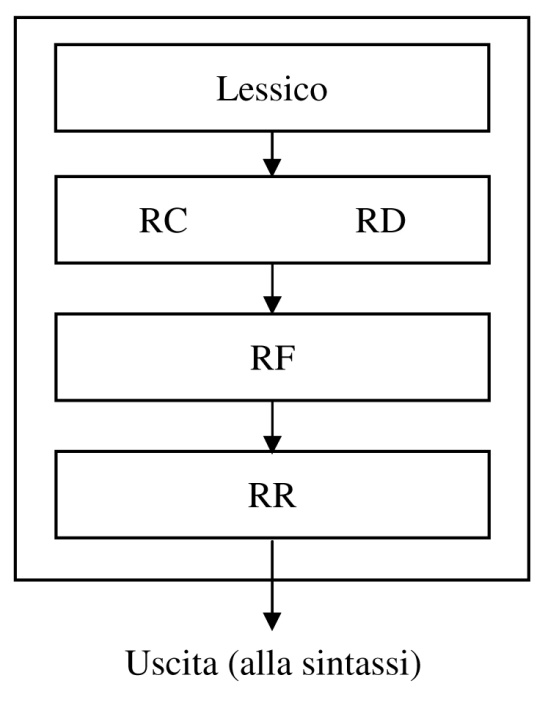 Centro Internazionale sul Plurilinguismo – Udine 10 novembre 2016I composti nominali tra lingue antiche e moderne
La linguistica novecentesca
LA MORFOLOGIA DISTRIBUITA
La teoria della morfologia distribuita di Halle-Marantz 
Distributed Morphology and the pieces of inflection (1993) 
nega l’esistenza di un componente morfologico autonomo.
La teoria della morfologia distribuita si basa 
sul principio che le parole sono costruite dalla sintassi.
Non esiste una netta divisione tra morfologia e sintassi 
ma il vocabolario è costituito da liste di morfemi 
che vengono inseriti direttamente nella struttura sintattica.

Victor Acedo Matellán, The Morphosyntax of Transitions. 
A case study in Latin and other languages (2016).
Centro Internazionale sul Plurilinguismo – Udine 10 novembre 2016I composti nominali tra lingue antiche e moderne
La composizione nominale in latino
La classificazione dei composti tiene conto di quattro aspetti:
categoria lessicale del primo e del secondo membro;
rapporto sintattico tra i due membri;
eventuale presenza di suffissi;
valore semantico dell’intero composto in relazione a quello dei singoli membri.

I. 	Composti nominali a secondo membro verbale 
	1. 	Nomina agentis 
	2. 	Nomina actionis 
II. 	Composti nominali a secondo membro nominale 
	3. 	Astratti 
	4. 	Bahuvrīhi (di tipo aggettivo + nome e nome + nome) 
	5. 	Determinativi 
	6. 	Coordinanti
Centro Internazionale sul Plurilinguismo – Udine 10 novembre 2016I composti nominali tra lingue antiche e moderne
La composizione nominale in latino
Nel caso di composti nominali a secondo membro verbale 
è sempre attestata la presenza di un suffisso 
che modifica la categoria lessicale del secondo membro da verbale a nominale
attribuendo il valore di nomen agentis.
[[a]N + [[b]V + a]N]N , con Suf = a
[agro] + [cole] → agricola “coltivatore di campi, agricoltore”
[[a]N + [[b]V + o/a]N]N , con Suf = o/a
[magno] + [face] → magnificus “che fa grandi cose, magnifico”
[ala] + [gere] → aliger “che ha le ali, uccello”
[[a]N + [[b]V + t]N]N , con Suf = t
[sacro] + [do] → sacerdos “che rende sacro, sacerdote”
In alcuni casi il suffisso può essere “invisibile”:
[[a]N + [[b]V + Ø]N]N , con Suf = Ø
[arti] + [face] → artifex “che esercita un’arte, artista”
Centro Internazionale sul Plurilinguismo – Udine 10 novembre 2016I composti nominali tra lingue antiche e moderne
La composizione nominale in latino
Esistono anche composti a secondo membro verbale 
nei quali il suffisso attribuisce al secondo membro il valore di astratto 
e all’intero composto quello di nomen actionis.
[[a]N + [[b]V + io]N]N , con Suf = io
[armo] + [lustra] → armilustrium “purificazione delle armi”
[[a]N + [[b]V + ia]N]N , con Suf = ia
[vino] + [deme] → vindemia “raccolta dell’uva, vendemmia”

Anche i composti nominali a secondo membro nominale 
hanno un suffisso che impone il genere neutro e la semantica di astratto.
[[a]A + [[b]N + io]N]N , con Suf = io
[aequo] + [nocti] → aequinoctium “giorno dalla notte uguale (al dì), equinozio”
[[a]Num + [[b]N + io]N]N , con Suf = io
[tri] + [anno] → triennium “periodo di tre anni, triennio”
Centro Internazionale sul Plurilinguismo – Udine 10 novembre 2016I composti nominali tra lingue antiche e moderne
La composizione nominale in latino
Nel caso dei bahuvrīhi il suffisso provoca la mutazione 
della categoria semantica del secondo membro.
[[a]A + [[b]N + i]A]A , con Suf = i
[bi] + [lingua] → bilinguis “che ha due lingue”
[[a]A + [[b]N + a/o]A]A , con Suf = a/o 
[tri] + [pector] → tripectorus “che ha tre petti”
[[a]A + [[b]N + io]A]A , con Suf = io 
[caldo] + [cerebro] → caldicerebrius “che ha la testa calda” 
In alcuni casi il suffisso è “invisibile”.
[[a]A + [[b]N + Ø]A]A , con Suf = Ø 
[falso] + [parent] → falsiparens “che ha un padre putativo”
[auro] + [coma] → auricomus “che ha i capelli d’oro”
NB: il primo membro auro- è un nome.
Centro Internazionale sul Plurilinguismo – Udine 10 novembre 2016I composti nominali tra lingue antiche e moderne
La composizione nominale in latino
Molto meno diffusi sono invece i composti nominali 
caratterizzati da un secondo membro non suffissato.
[[a]A + [b]N]N 
[semi] + [hora] → semihora “mezz’ora”
[[a]A + [b]A]A 
[medio] + [terraneo] → mediterraneus “in mezzo alle terre”
[[a]N + [b]N]N 
[capra] + [fico] → caprificus “fico selvatico”
Sono composti paragonabili ai tatpuruṣa dell’antico indiano.

Ancora più rari sono i composti nominali del tipo dvandva.
[[a]A + [b]A]A
[uno] + [decem] → undecim
[dulci] + [amaro] → dulcamarus
Centro Internazionale sul Plurilinguismo – Udine 10 novembre 2016I composti nominali tra lingue antiche e moderne
La composizione nominale in greco
Come per il latino, si riconoscono le stesse tipologie composizionali.

Ci sono composti nei quali il secondo membro non presenta suffissi 
→ non cambia la sua categoria morfologica.
[[a]A + [b]A]A
[παν] + [αγαθο] → πανάγαθος “interamente buono”
NB: rispetto al primitivo ἀγαθός, l’accento si ritrae in composizione.

[[a]N + [b]N]N
[πολι] + [αρχος] → πολίαρχος “governatore di una città”
NB: anche con ἀρχός in composizione l’accento si ritrae il più possibile.

Si tratta di composti paragonabili ai tatpuruṣa della tradizione indiana.
Centro Internazionale sul Plurilinguismo – Udine 10 novembre 2016I composti nominali tra lingue antiche e moderne
La composizione nominale in greco
Nel caso dei nomina agentis si possono individuare vari tipi di suffissi.
[[a]N + [[b]V + η]N]N , con Suf = η
[δι(ϝ)] + [τρεφ] → διοτρεφής “allevato da Zeus”
[φρεν] + [τερπ] → φρενοτερπής “che rallegra la mente”
NB: se escono in -ης sono ossitoni.
[[a]N + [[b]V + ο]N]N , con Suf = ο
[αἰγ] + [βοσκ] → αἰγοβοσκός “allevatore di capre”
NB 1: se escono in -ος sono generalmente ossitoni quando hanno valore attivo. 
NB 2: Se, pur avendo valore attivo, presentano una terminazione con prosodia dattilica, 
allora sono parossitoni.
[ἀνδρ] + [κτον] → ἀνδροκτόνος “uccisore di uomini, omicida”
Questo fenomeno si è poi esteso anche ad altri composti 
in cui non si verifica la prosodia dattilica (Legge di Weeler).
[ἀλφιτ] + [φάγ] → ἀλφιτοφάγος “che si nutre di farina”
Centro Internazionale sul Plurilinguismo – Udine 10 novembre 2016I composti nominali tra lingue antiche e moderne
La composizione nominale in greco
[[a]N + [[b]V + ο]N]N , con Suf = ο
Nel caso però il composto abbia valore passivo, 
l’accento tende a ritrarsi il più possibile.
[θαλασσα] + [γον] → θαλασσίγονος “generato dal mare”

Questo fatto era già ben noto all’autore dell’Etymologicum Magnum (755, 47):
ὑδροφορος· παροξυτόνως μὲν σημαίνει ἐνέργειαν, προπαροξυτόνως δὲ πάθος· τὸ μὲν γάρ ἐστιν ὁ φέρων τὸ ὕδωρ, τὸ δὲ τὸ ἀπὸ ὕδατος φερόμενον.
ὑδροφορος: se è parossitono ha valore attivo, se invece è proparossitono ha valore passivo: dunque nel primo caso significa «colui che porta acqua», nel secondo caso invece «ciò che è portato dall’acqua».
Centro Internazionale sul Plurilinguismo – Udine 10 novembre 2016I composti nominali tra lingue antiche e moderne
La composizione nominale in greco
Anche in greco sono attestati numerosi composti nominali
paragonabili ai bahuvrīhi della tradizione indiana:
l’intervento di suffissi provoca il cambiamento del genere morfologico 
del secondo membro da nome ad aggettivo.

[[a]A + [[b]N + ο]A]A , con Suf = ο
[κακο] + [βουλᾱ] → κακόβουλος “che ha pensieri cattivi, malvagio”
[κυν] + [κεφαλᾱ] → κυνοκέφαλος “cinocefalo, che ha la testa di cane”
NB: rispetto ai nomi primitivi βουλή e κεφαλή impiegati come secondo membro,
nei bahuvrīhi l’accento si ritrae il più possibile.
Questo fenomeno è ben visibile anche nell’antico indiano:
rāja-putráḥ “figlio di re” → tatpuruṣa
rája-putraḥ “avente un re come figlio” → bahuvrīhi
Centro Internazionale sul Plurilinguismo – Udine 10 novembre 2016I composti nominali tra lingue antiche e moderne
La composizione nominale in gotico
Anche in questa lingua si confermano gli stessi fenomeni.

Nel caso dei tatpuruṣa il secondo membro non presenta suffissi 
→ non cambia la sua categoria morfologica.
[[a]N + [b]N]N
[faihu] + [skula] → faihu-skula “debitore di beni” ← gr. χρεωφειλέτης
NB: il tema in -u del primo membro è mantenuto, come pure il tema in -n del secondo.
[augo] + [daur] → auga-daurō “porta dell’occhio, finestra” ← θύρις
NB 1: il primo membro mostra l’applicazione di una regola di riaggiustamento: 
il tema in nasale di augo compare nella forma *auga.
NB 2: nel secondo membro si verifica un cambiamento di classe flessiva 
a causa del declino degli altri tipi di flessione a favore di quella in -n 
anche per influsso del primo membro di composto.
NB: è parallelo all’anglosassone ēag-daru e all’antico alto tedesco ouga-tora.
Centro Internazionale sul Plurilinguismo – Udine 10 novembre 2016I composti nominali tra lingue antiche e moderne
La composizione nominale in gotico
Nei numerosi bahuvrīhi l’intervento di suffissi 
provoca il cambiamento del genere morfologico del secondo membro.
[[a]A + [[b]N + Suf]A]A
[alijs] + [kuni] → alja-kuns “di un’altra stirpe, straniero” ← ἀλλογενής
NB: nel primo membro -a tematica è conservata dopo sillaba radicale breve;
nel secondo il suffisso aggettivale -i/-ja si sostituisce al tema in -ja del neutro kuni.
[anþar] + [leik] → *anþar-leiks “di un aspetto diverso” < avb. anþar-leikō ← ἄλλως
NB 1: nel primo membro cade la vocale di giunzione -a quando è in terza sillaba, 
mentre nel secondo compare il suffisso aggettivale -a 
al posto della desinenza propria dei neutri in -a.
NB 2: è parallelo all’anglosassone ōđer-līce, all’antico sassone ōđar-līk 
e all’antico alto tedesco andar-lih.
È diventato diffuso suffisso per creare aggettivi e avverbi: cfr. ing. friend-ly, ted. freund-lich
→ è un esempio di lessicalizzazione.
Centro Internazionale sul Plurilinguismo – Udine 10 novembre 2016I composti nominali tra lingue antiche e moderne
La composizione nominale in gotico
[[a]A + [[b]N + Suf]A]A
[arms] + [hairtō] → arma-hairts “che ha un cuore compassionevole, misericordioso” 
← gr. εὔσπλαγχνος
NB: il primo membro arms “compassionevole” conserva la -a tematica.

[hauhs] + [hairtō] → hauh-hairts “alto” ← gr. ὑπερήφανος
NB 1: il primo membro hauhs “alto” perde la -a tematica perché il secondo inizia per h-.
NB 2: è parallelo all’anglosassone heah-heort.

[hrains] + [hairtō] → hrainja-hairts “che ha un cuore puro” ← gr. καθαροὶ τῇ καρδίᾳ
NB 1: il primo membro hrains “puro” esce in -a → è una vocale di giunzione.
NB 2: è parallelo all’antico islandese hrein-hjartađr e all’antico alto tedesco hrein-herzi.

Il secondo membro hairtō “cuore” perde la declinazione neutra in -n 
per acquisire quella aggettivale in -a.
Centro Internazionale sul Plurilinguismo – Udine 10 novembre 2016I composti nominali tra lingue antiche e moderne
La composizione nominale in olandese
Esistono composti senza fenomeni di derivazione.
[[a]A + [b]N]N
[groot] + [vader] → grootvader “nonno”, come nell’inglese grandfather
NB: è un esempio di karmadhāraya.

Sono ben attestati anche composti con fenomeni di derivazione.
1. La composizione può precedere la derivazione:
[[[a]N + [b]N]N + Suf]N
[land] + [bouw] → landbouw “agricoltura” → landbouwer “contadino”
[vater] + [land] → vaterland “patria” → vaterlandloos “senza patria”
2. La derivazione può precedere la composizione:
[[a]N + [[b]V + Suf]N]N
[ijs] + [bereid] → ijsbereider “preparatore di ghiaccio”
Centro Internazionale sul Plurilinguismo – Udine 10 novembre 2016I composti nominali tra lingue antiche e moderne
La composizione nominale in olandese
Nel caso dei bahuvrīhi è presente un suffisso 
→ modifica la categoria lessicale del secondo membro.
[[a]A + [[b]N + Suf]A]A , con Suf = -ig
[blauw] + [oog] → blauwogig “che ha gli occhi blu”
[[a]Num + [[b]N + Suf]A]A , con Suf = -lijks
[twee] + [jaar] → tweejaarlijks “che dura due anni”

Le stesse considerazioni valgono anche per altre lingue germaniche moderne.
Inglese: lionhearted, teenager.
Tedesco: dunkeläugig, breitschulterig.

In suffisso però può essere anche “invisibile”.
[[a]A + [[b]N + Ø]A]A , con Suf = Ø
Inglese: redhead, paleface.
Tedesco: rothaut, spatzenhirn.
Olandese: stiffkoppig in alternanza con stiffkop.
Centro Internazionale sul Plurilinguismo – Udine 10 novembre 2016I composti nominali tra lingue antiche e moderne
La composizione nominale in italiano
Anche in italiano si può rintracciare un certo numero di composti nominali.
Si ha la prevalenza di composti con testa a sinistra.
[[a]N + [b]A]N
[campo] + [santo] → camposanto
[[a]N + [b]N]N
[pesce] + [cane] → pescecane
Si tratta di esempi di karmadhāraya: 
il secondo membro svolge la funzione di attributo o di apposizione 
→ rispecchia il consueto ordine della sintassi nome + attributo.

[[a]A + [b]N]N
[gentile] + [uomo] → gentiluomo
È attestato un ordine marcato → la testa è a destra anziché a sinistra.
Centro Internazionale sul Plurilinguismo – Udine 10 novembre 2016I composti nominali tra lingue antiche e moderne
La composizione nominale in italiano
Nei composti esocentrici la testa non coincide 
con nessuno dei due membri di composto.
[[a]A + [b]N]A
[puro] + [sangue] → purosangue
[[a]V + [b]V]N
[dormi] + [veglia] → dormiveglia
[[a]V + [b]V]N
[porta] + [lettere] → portalettere

Nel latino tardo cominciano ad essere attestati composti di questo tipo:
[[a]V + [[b]N + Suf]N]N , con Suf = io/ia
[fulci] + [ped] → fulcipedia “che si alza sui piedi, altezzosa”